DAS
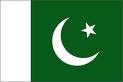 Department of Animal Sciences, UOS
Broiler and Layer Management
Introduction to Animal Husbandry
2020
[Speaker Notes: Experimental—deceleration, disability, supine, mice
Theory—mites, honeybees, identity, probit
Lifespan—primates, etc
Human—self reinforcing, wasp, NBA



Thank
Background
Invasive/Greece/Hawaii
CDFA Medfly panel
Aging research

LBAM
Workshop
Zalom et al

Retreat/Workshop
LMAM see that little changes
New day in science/policy]
Broiler Management
Introduction
Broilers are those birds raised for meat production

Scarcity of the animal protein
Have inherited ability to grow rapidly 
Attain 1.5-2 kg or more live body weight by consuming 3-4 kg or more feed within 5-6 weeks
Many typical broilers have white feathers and yellowish skin
Growing phases
[Speaker Notes: Experimental—deceleration, disability, supine, mice
Theory—mites, honeybees, identity, probit
Lifespan—primates, etc
Human—self reinforcing, wasp, NBA



Thank
Background
Invasive/Greece/Hawaii
CDFA Medfly panel
Aging research

LBAM
Workshop
Zalom et al

Retreat/Workshop
LMAM see that little changes
New day in science/policy]
Commercial Broiler Strains
Hybro
Hubbard
Ross
Arbor Acres
Indian River
Avian-34
Starbra
Broiler Management
Following are the key points to which attention should be made;

Nutritional Management
Ventilation
Lighting
Vaccination and disease control
Catching guidelines
Record Keeping
[Speaker Notes: Experimental—deceleration, disability, supine, mice
Theory—mites, honeybees, identity, probit
Lifespan—primates, etc
Human—self reinforcing, wasp, NBA



Thank
Background
Invasive/Greece/Hawaii
CDFA Medfly panel
Aging research

LBAM
Workshop
Zalom et al

Retreat/Workshop
LMAM see that little changes
New day in science/policy]
Nutritional Management
Broilers become ready to be marketed in just 5 weeks 
This is due to their better feed consumption and conversion
[Speaker Notes: Experimental—deceleration, disability, supine, mice
Theory—mites, honeybees, identity, probit
Lifespan—primates, etc
Human—self reinforcing, wasp, NBA



Thank
Background
Invasive/Greece/Hawaii
CDFA Medfly panel
Aging research

LBAM
Workshop
Zalom et al

Retreat/Workshop
LMAM see that little changes
New day in science/policy]
Withdrawal Diet
It will result in lower live weight growth and higher feed conversion

During this period, special attention should be directed towards medication and vaccine withdrawal dates 

It ensure there is no residue retained in the carcass at processing
Sampling of feed
Sampling of feeds should be done and each sample should be recorded with the date, feed type and delivery ticket number
If Problems arise during production and feed is suspected, samples should be analyzed
Lab Reports should be compared with nutrient specifications for the respective diets
Feed Space

Provide 2ʺ trough space up-to 3 weeks and 3ʺ until market time
For circular pans, Provide 20 % less space/bird from above
One pan for 33 chicks should be provided
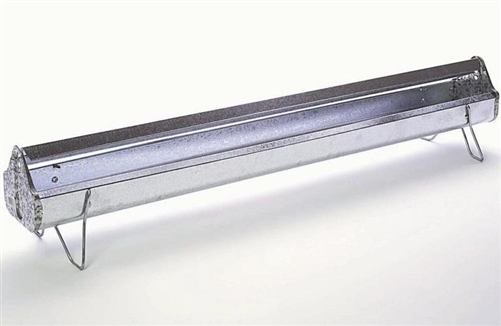 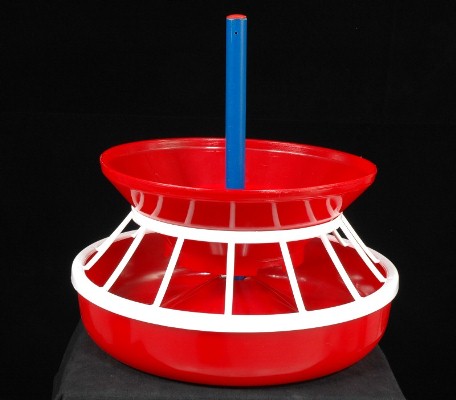 [Speaker Notes: Experimental—deceleration, disability, supine, mice
Theory—mites, honeybees, identity, probit
Lifespan—primates, etc
Human—self reinforcing, wasp, NBA



Thank
Background
Invasive/Greece/Hawaii
CDFA Medfly panel
Aging research

LBAM
Workshop
Zalom et al

Retreat/Workshop
LMAM see that little changes
New day in science/policy]
Water

Broiler body contains about 70% water
Water should be free from any kind of contaminations 
It should not be salty because salty water may cause salt poisoning
Provide two chick founts for every 100 chicks at the start of the brooding period
Later each broiler should have 0.75 inch (2 cm) of drinker space when troughs are used
Provide 20% less drinking space/bird when circular pans are used
 Provide 1 gallon water for 25-30 broilers
[Speaker Notes: Experimental—deceleration, disability, supine, mice
Theory—mites, honeybees, identity, probit
Lifespan—primates, etc
Human—self reinforcing, wasp, NBA



Thank
Background
Invasive/Greece/Hawaii
CDFA Medfly panel
Aging research

LBAM
Workshop
Zalom et al

Retreat/Workshop
LMAM see that little changes
New day in science/policy]
Chick Fount
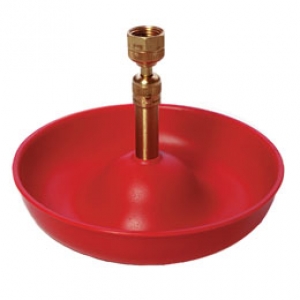 [Speaker Notes: Experimental—deceleration, disability, supine, mice
Theory—mites, honeybees, identity, probit
Lifespan—primates, etc
Human—self reinforcing, wasp, NBA



Thank
Background
Invasive/Greece/Hawaii
CDFA Medfly panel
Aging research

LBAM
Workshop
Zalom et al

Retreat/Workshop
LMAM see that little changes
New day in science/policy]
Ventilation
Objectives of Ventilation
• The provision of oxygen to meet the birds metabolic demand.
• The control of relative humidity.
• The maintenance of good litter conditions.

This system should be independent of any temperature control system
[Speaker Notes: Experimental—deceleration, disability, supine, mice
Theory—mites, honeybees, identity, probit
Lifespan—primates, etc
Human—self reinforcing, wasp, NBA



Thank
Background
Invasive/Greece/Hawaii
CDFA Medfly panel
Aging research

LBAM
Workshop
Zalom et al

Retreat/Workshop
LMAM see that little changes
New day in science/policy]
Light Management 
24 hours light should be provided for first two days
Only day light for the rest of their production period

Benefits of light
A period of darkness is a natural requirement for all animals
Energy is conserved during resting, leading to an improvement in feed conversion
Mortality is reduced, and skeletal defects are reduced
Bird uniformity is improved.
Growth rate can be equal to or better than that of birds reared on continuous light
[Speaker Notes: Experimental—deceleration, disability, supine, mice
Theory—mites, honeybees, identity, probit
Lifespan—primates, etc
Human—self reinforcing, wasp, NBA



Thank
Background
Invasive/Greece/Hawaii
CDFA Medfly panel
Aging research

LBAM
Workshop
Zalom et al

Retreat/Workshop
LMAM see that little changes
New day in science/policy]
Diseases

Omphalitis
Pullorum
New castle disease
Hyderopericardium
Gumboro 
Coccidiosis are the major diseases of broiler
[Speaker Notes: Experimental—deceleration, disability, supine, mice
Theory—mites, honeybees, identity, probit
Lifespan—primates, etc
Human—self reinforcing, wasp, NBA



Thank
Background
Invasive/Greece/Hawaii
CDFA Medfly panel
Aging research

LBAM
Workshop
Zalom et al

Retreat/Workshop
LMAM see that little changes
New day in science/policy]
Vaccination and Disease Control
Vaccinate the birds according to the vaccination schedule against the prevailing disease in the area
Schedule           
Age                  Vaccination                           	Method
7 days	         New Castle Disease         	Eye Drops
10-14		 Gumboro					Eye Drops
16-17		 Hydroparicardium			1/2 CC I/M
22-25	         New Castle Disease		Drinking water
30-32	         Gumboro					Drinking water
[Speaker Notes: Experimental—deceleration, disability, supine, mice
Theory—mites, honeybees, identity, probit
Lifespan—primates, etc
Human—self reinforcing, wasp, NBA



Thank
Background
Invasive/Greece/Hawaii
CDFA Medfly panel
Aging research

LBAM
Workshop
Zalom et al

Retreat/Workshop
LMAM see that little changes
New day in science/policy]
Catching Guidelines
Feed withdrawal should take place 8-12 hours before catching
Water must be available until the start of catching
Lighting should be dimmed at the time of catching
Remove or raise all equipment that may interfere with the catch crew
When processing schedules allow, catching birds at night is recommended
Careful management of the ventilation system 
If there is time between loads, turn up the lights, replace the water
[Speaker Notes: Experimental—deceleration, disability, supine, mice
Theory—mites, honeybees, identity, probit
Lifespan—primates, etc
Human—self reinforcing, wasp, NBA



Thank
Background
Invasive/Greece/Hawaii
CDFA Medfly panel
Aging research

LBAM
Workshop
Zalom et al

Retreat/Workshop
LMAM see that little changes
New day in science/policy]
Record Keeping
During rearing following records should be kept
Line and source of chicken
Vaccination, medication and supplementation
Feeding program
Feed consumption by days, weeks and during whole rearing period
Body weight by weeks
Mortality by days and weeks
Culls (Harvesting of birds to market)
[Speaker Notes: Experimental—deceleration, disability, supine, mice
Theory—mites, honeybees, identity, probit
Lifespan—primates, etc
Human—self reinforcing, wasp, NBA



Thank
Background
Invasive/Greece/Hawaii
CDFA Medfly panel
Aging research

LBAM
Workshop
Zalom et al

Retreat/Workshop
LMAM see that little changes
New day in science/policy]
Layer Management
Introduction
Birds that are raised for table eggs are known as layers
There are three phases of layers
Brooding
Rearing / Growing
Laying

Commercial White Leghorn-type hybrids produce white shelled eggs
Production of Rhode Island Red or Sex-linked hybrids will produce large brown shelled eggs 
They also produce sufficient quantity of meat
[Speaker Notes: Experimental—deceleration, disability, supine, mice
Theory—mites, honeybees, identity, probit
Lifespan—primates, etc
Human—self reinforcing, wasp, NBA



Thank
Background
Invasive/Greece/Hawaii
CDFA Medfly panel
Aging research

LBAM
Workshop
Zalom et al

Retreat/Workshop
LMAM see that little changes
New day in science/policy]
Commercial Layers Strains
White Leghorn
Lohmann Selected Leghorn (LSL)
Bowans
Babcock
Hyline
Nick chick
Dekalb
Hy-line W-36
Hy-line W-98
Conti…
The growing or rearing period is about 8-20 weeks of age in case of laying strain

Laying cycle is about 52 weeks

Poor quality pullets at maturity will always perform below breed’s standard of egg production, egg quality, feed conversion and size of egg
[Speaker Notes: Experimental—deceleration, disability, supine, mice
Theory—mites, honeybees, identity, probit
Lifespan—primates, etc
Human—self reinforcing, wasp, NBA



Thank
Background
Invasive/Greece/Hawaii
CDFA Medfly panel
Aging research

LBAM
Workshop
Zalom et al

Retreat/Workshop
LMAM see that little changes
New day in science/policy]
Housing Management
The birds are left in the brooding until they are 10 weeks of age
Then they are moved to growing house till the completion of  laying period this reduce the stress on the birds and reduce the chances of disease out break

There is three type of housing
(Brooding) + (Rearing) + (Laying) 
(Brooding) + (Rearing and Laying)
(Brooding and Rearing) + (laying house)
[Speaker Notes: Experimental—deceleration, disability, supine, mice
Theory—mites, honeybees, identity, probit
Lifespan—primates, etc
Human—self reinforcing, wasp, NBA



Thank
Background
Invasive/Greece/Hawaii
CDFA Medfly panel
Aging research

LBAM
Workshop
Zalom et al

Retreat/Workshop
LMAM see that little changes
New day in science/policy]
Litter
Add about 3 inches in summer and 5 inches in winter months

Remove wet litter 

During laying phase, old litter should be covered with a thin layer of new litter after each 3rd months
[Speaker Notes: Experimental—deceleration, disability, supine, mice
Theory—mites, honeybees, identity, probit
Lifespan—primates, etc
Human—self reinforcing, wasp, NBA



Thank
Background
Invasive/Greece/Hawaii
CDFA Medfly panel
Aging research

LBAM
Workshop
Zalom et al

Retreat/Workshop
LMAM see that little changes
New day in science/policy]
Nutrition Requirement
Protein requirement of brooding, growing  and laying phases are  18, 16 and 17%, respectively

Energy should be 2970 Kcal/Kg in growing ration from 6-14 weeks but it should be reduced after 14 weeks to 2750 Kcal/Kg of ration to control or regulate body fat deposit

Exceeding fat, pullets usually suffer from an increased rate of prolapse

Insufficient energy consumption will result in poor laying house performance
[Speaker Notes: Experimental—deceleration, disability, supine, mice
Theory—mites, honeybees, identity, probit
Lifespan—primates, etc
Human—self reinforcing, wasp, NBA



Thank
Background
Invasive/Greece/Hawaii
CDFA Medfly panel
Aging research

LBAM
Workshop
Zalom et al

Retreat/Workshop
LMAM see that little changes
New day in science/policy]
Feeder Space (8-20 wks)

Only fill trough feeder 1/3 to 1/2 full in order to minimize feed wastage
[Speaker Notes: Experimental—deceleration, disability, supine, mice
Theory—mites, honeybees, identity, probit
Lifespan—primates, etc
Human—self reinforcing, wasp, NBA



Thank
Background
Invasive/Greece/Hawaii
CDFA Medfly panel
Aging research

LBAM
Workshop
Zalom et al

Retreat/Workshop
LMAM see that little changes
New day in science/policy]
Drinking Space for Growing Pullets (8-20 Weeks)
[Speaker Notes: Experimental—deceleration, disability, supine, mice
Theory—mites, honeybees, identity, probit
Lifespan—primates, etc
Human—self reinforcing, wasp, NBA



Thank
Background
Invasive/Greece/Hawaii
CDFA Medfly panel
Aging research

LBAM
Workshop
Zalom et al

Retreat/Workshop
LMAM see that little changes
New day in science/policy]
Space Requirements for Layers
Feeders

Provide 3.5 cm feeder space provided by a round 

Drinkers

Watering space of 1.25 inches per birds should be provided
[Speaker Notes: Experimental—deceleration, disability, supine, mice
Theory—mites, honeybees, identity, probit
Lifespan—primates, etc
Human—self reinforcing, wasp, NBA



Thank
Background
Invasive/Greece/Hawaii
CDFA Medfly panel
Aging research

LBAM
Workshop
Zalom et al

Retreat/Workshop
LMAM see that little changes
New day in science/policy]
Manual Drinkers
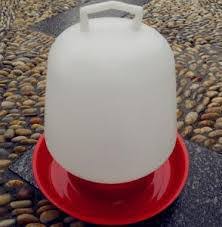 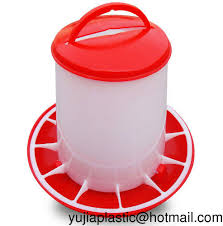 Automatic drinkers
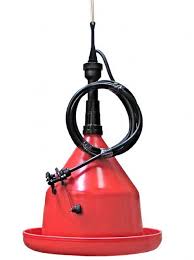 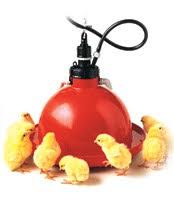 Nipple Drinkers
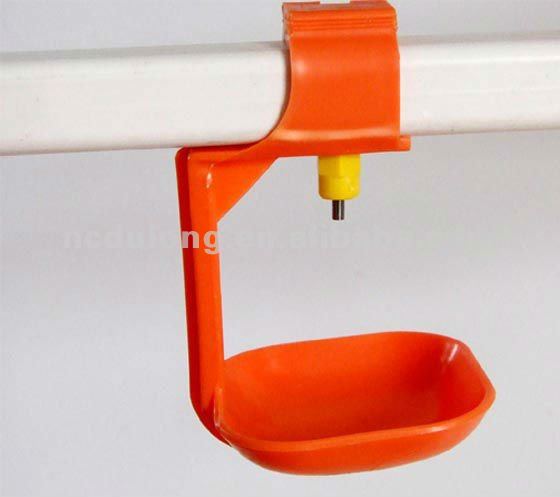 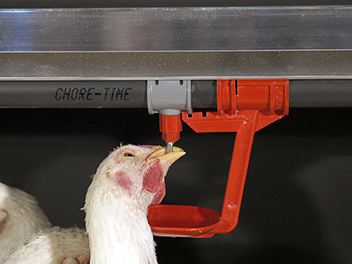 Lighting
Light intensity as well as duration affects the age at sexual maturity
If the duration of light period is less it causes late maturity and vice versa

Due to early maturity egg size remain small for several months and chances of prolapse also increases

Light threshold during rearing is 10-11 hours, which give the satisfactory results
[Speaker Notes: Experimental—deceleration, disability, supine, mice
Theory—mites, honeybees, identity, probit
Lifespan—primates, etc
Human—self reinforcing, wasp, NBA



Thank
Background
Invasive/Greece/Hawaii
CDFA Medfly panel
Aging research

LBAM
Workshop
Zalom et al

Retreat/Workshop
LMAM see that little changes
New day in science/policy]
Duration of Light for Pullets
There are two lighting schedules;
In-season
Out-season

In-season
Chicks hatched between 1st March to 31st August 
Provide 24 hrs light for first 3 days 
Then provide natural light up to 19 weeks
Then provide 10 and 11 hrs of light during 20th and 21st weeks of age
Then increase 30-min light time per week until 16-17 hrs are maintained
[Speaker Notes: Experimental—deceleration, disability, supine, mice
Theory—mites, honeybees, identity, probit
Lifespan—primates, etc
Human—self reinforcing, wasp, NBA



Thank
Background
Invasive/Greece/Hawaii
CDFA Medfly panel
Aging research

LBAM
Workshop
Zalom et al

Retreat/Workshop
LMAM see that little changes
New day in science/policy]
Duration of Light for Pullets
Out season
Chicks hatched between 1st September 28 February 
Then provide 24 hrs light for 1st 3 days 
Then determine day length at the age of 20 weeks
Add 7 hrs in it for 1st week
Decrease the light by 20 min/week until 19 weeks of age
At 20 weeks supply at least 10 hrs light and during 21 week provide 12 hrs light
After 21 weeks of age increase 30 min time/week until 16-17 hrs. of light is achieved
This target will continue till the end of productive life birds
[Speaker Notes: Experimental—deceleration, disability, supine, mice
Theory—mites, honeybees, identity, probit
Lifespan—primates, etc
Human—self reinforcing, wasp, NBA



Thank
Background
Invasive/Greece/Hawaii
CDFA Medfly panel
Aging research

LBAM
Workshop
Zalom et al

Retreat/Workshop
LMAM see that little changes
New day in science/policy]
Age and Body Weight
The body weight of birds at first egg should be about 1250 g 
Age at first egg vary with the strain it should be about 20 weeks

Roosts
Space for bird on the roost should be of six (6) inches
Place roosts 24" above the floor

Yards
Not necessary, but if desired, confine the birds to an exercise area which provides 5 to 10 sq. ft. per bird.
[Speaker Notes: Experimental—deceleration, disability, supine, mice
Theory—mites, honeybees, identity, probit
Lifespan—primates, etc
Human—self reinforcing, wasp, NBA



Thank
Background
Invasive/Greece/Hawaii
CDFA Medfly panel
Aging research

LBAM
Workshop
Zalom et al

Retreat/Workshop
LMAM see that little changes
New day in science/policy]
Roosts
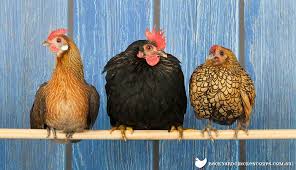 [Speaker Notes: Experimental—deceleration, disability, supine, mice
Theory—mites, honeybees, identity, probit
Lifespan—primates, etc
Human—self reinforcing, wasp, NBA



Thank
Background
Invasive/Greece/Hawaii
CDFA Medfly panel
Aging research

LBAM
Workshop
Zalom et al

Retreat/Workshop
LMAM see that little changes
New day in science/policy]
Ventilation
Growing birds must have an ample supply of fresh air (O2)
Removal of CO2 and NH3 from growing house is important to reduce respiratory problems and stress during this critical period

The ammonia concentration in growing house should not be more than 25 ppm

Ventilation requirement is about 0.5 cubic feet/ lb body weight
[Speaker Notes: Experimental—deceleration, disability, supine, mice
Theory—mites, honeybees, identity, probit
Lifespan—primates, etc
Human—self reinforcing, wasp, NBA



Thank
Background
Invasive/Greece/Hawaii
CDFA Medfly panel
Aging research

LBAM
Workshop
Zalom et al

Retreat/Workshop
LMAM see that little changes
New day in science/policy]
Nest Installation
A good, dry, dust free nesting material should be used to avoid egg breakage
Nesting material should be cheap, water absorbent and possess cushioning ability
Keep nest at dark place
Bottom should be 24 inches above the floor
Collect the eggs often (2-3 times daily)
[Speaker Notes: Experimental—deceleration, disability, supine, mice
Theory—mites, honeybees, identity, probit
Lifespan—primates, etc
Human—self reinforcing, wasp, NBA



Thank
Background
Invasive/Greece/Hawaii
CDFA Medfly panel
Aging research

LBAM
Workshop
Zalom et al

Retreat/Workshop
LMAM see that little changes
New day in science/policy]
Types of Nests
1) Single compartment nests
Provide one nest hole for five hens
Nests should placed crosswise of the house 
For laying birds, nest should be 12” wide and 14” deep
2) Community nests
They are occasionally used as 1 for 35 hens
A compartment of 2’ x 8’ feet in size has a hole at each end for the birds to leave and enter
3) Roll away nests
In these nests the wire bottom is sloped so that eggs roll to a compartment in the back
[Speaker Notes: Experimental—deceleration, disability, supine, mice
Theory—mites, honeybees, identity, probit
Lifespan—primates, etc
Human—self reinforcing, wasp, NBA



Thank
Background
Invasive/Greece/Hawaii
CDFA Medfly panel
Aging research

LBAM
Workshop
Zalom et al

Retreat/Workshop
LMAM see that little changes
New day in science/policy]
Summer Management
Chickens prefer a laying house temperature of about 23.8 oC and are comfortable up to 29.4 oC

When the laying house temperature is above 32.3oC, birds are uncomfortable and the feed consumption and egg production is greatly reduced 

Over 37.8oC, the mortality rate is rather high
[Speaker Notes: Experimental—deceleration, disability, supine, mice
Theory—mites, honeybees, identity, probit
Lifespan—primates, etc
Human—self reinforcing, wasp, NBA



Thank
Background
Invasive/Greece/Hawaii
CDFA Medfly panel
Aging research

LBAM
Workshop
Zalom et al

Retreat/Workshop
LMAM see that little changes
New day in science/policy]
Guidelines for Heat Stress
Provide plenty of clean, cool drinking water at all times
Crushed ice may be provided in waters if possible
Plant shade trees around the poultry house
Use a hosepipe sprinkler on the roof
Feed the birds during cool hours of the day
Addition of electrolytes and Vitamin C in drinking water helps to alleviate heat stress
Provide fan ventilation during summer
Hang wet gunny bags on the sides
[Speaker Notes: Experimental—deceleration, disability, supine, mice
Theory—mites, honeybees, identity, probit
Lifespan—primates, etc
Human—self reinforcing, wasp, NBA



Thank
Background
Invasive/Greece/Hawaii
CDFA Medfly panel
Aging research

LBAM
Workshop
Zalom et al

Retreat/Workshop
LMAM see that little changes
New day in science/policy]
Culling
This refers to the removal of sick, injured, unproductive and poor producing birds from the flock
The advantages derivable from culling of birds are:

Prevention of spread of diseases
Increase in the quality of the stock
More space is allowed for the remaining birds
Increase in profits principally by reducing feed required to produce a dozen eggs
[Speaker Notes: Experimental—deceleration, disability, supine, mice
Theory—mites, honeybees, identity, probit
Lifespan—primates, etc
Human—self reinforcing, wasp, NBA



Thank
Background
Invasive/Greece/Hawaii
CDFA Medfly panel
Aging research

LBAM
Workshop
Zalom et al

Retreat/Workshop
LMAM see that little changes
New day in science/policy]
Layer Vaccination Schedule
[Speaker Notes: Experimental—deceleration, disability, supine, mice
Theory—mites, honeybees, identity, probit
Lifespan—primates, etc
Human—self reinforcing, wasp, NBA



Thank
Background
Invasive/Greece/Hawaii
CDFA Medfly panel
Aging research

LBAM
Workshop
Zalom et al

Retreat/Workshop
LMAM see that little changes
New day in science/policy]
Layer Vaccination Schedule
[Speaker Notes: Experimental—deceleration, disability, supine, mice
Theory—mites, honeybees, identity, probit
Lifespan—primates, etc
Human—self reinforcing, wasp, NBA



Thank
Background
Invasive/Greece/Hawaii
CDFA Medfly panel
Aging research

LBAM
Workshop
Zalom et al

Retreat/Workshop
LMAM see that little changes
New day in science/policy]
Record Keeping
Records during rearing phase are just like of broilers;
Line and source of chicken
Vaccination, medication and supplementation
Feeding program
Feed consumption by days, weeks and during whole rearing period
Body weight by weeks
Mortality by days and weeks
Culls 
Eggs production (%)
Whole eggs
Broken eggs
[Speaker Notes: Experimental—deceleration, disability, supine, mice
Theory—mites, honeybees, identity, probit
Lifespan—primates, etc
Human—self reinforcing, wasp, NBA



Thank
Background
Invasive/Greece/Hawaii
CDFA Medfly panel
Aging research

LBAM
Workshop
Zalom et al

Retreat/Workshop
LMAM see that little changes
New day in science/policy]
THE END